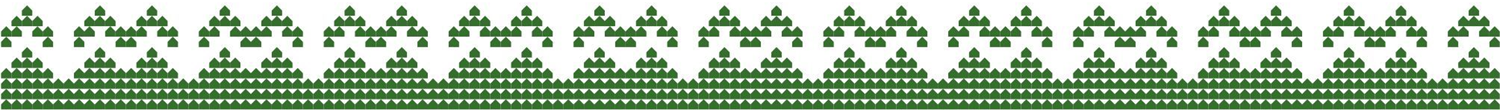 Мы спросили журавля: – Где же лучшая земля? 

Отвечал он, пролетая: – Лучше нет родного края!
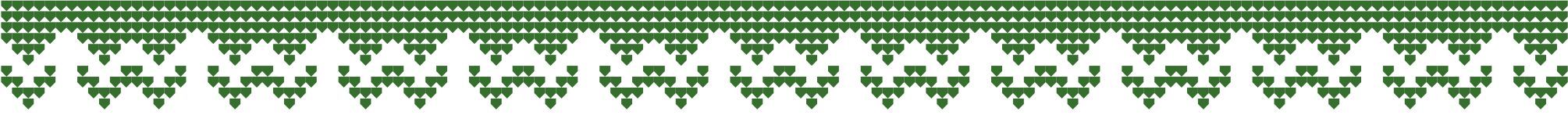 муниципальное бюджетное образовательное учреждение дополнительного образования «Дом детского творчества «Синяя птица»
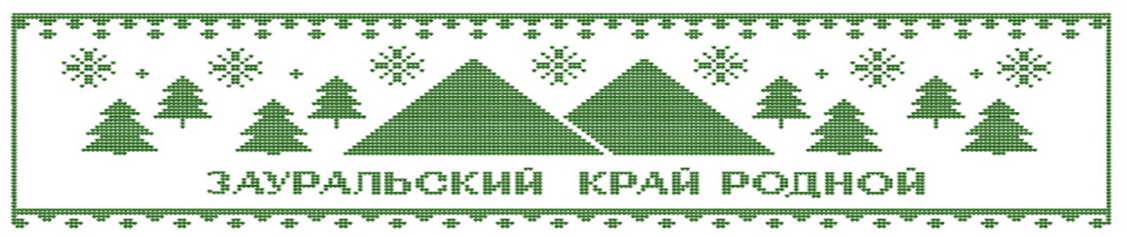 Номинация: «Проекты, направленные на раскрытие воспитательного потенциала дополнительного образования детей (организация воспитательной деятельности на основе социокультурных, духовно-нравственных ценностей российского общества и государства)»
Авторы проекта: 
Тимкина Екатерина Викторовна, методист,
Тютрина Дарья Сергеевна, педагог-организатор,
Тельманова Елена Георгиевна, педагог-организатор,
Прямушко Анастасия Александровна, 
педагог дополнительного образования
г. Курган
2022
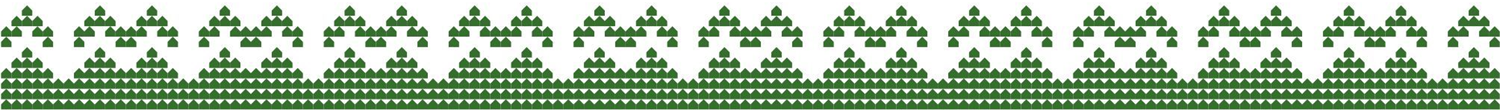 Нормативно-правовые документы по вопросам воспитания 

	
Федеральный закон «Об образовании в Российской Федерации» от 29 декабря 2012 года № 273-ФЗ.
Федеральный закон «О внесении изменений в Федеральный закон «Об образовании в Российской Федерации» по вопросам воспитания обучающихся» от 31 июля 2020 года № 304-ФЗ.
Федеральный закон «О внесении изменений в Федеральный закон «Об образовании в Российской Федерации» обучающихся» от 5 апреля 2021 № 85-ФЗ.
Федеральный закон «О внесении изменений в Федеральный закон «Об образовании в Российской Федерации» от 14 июля 2022 года № 295-ФЗ.
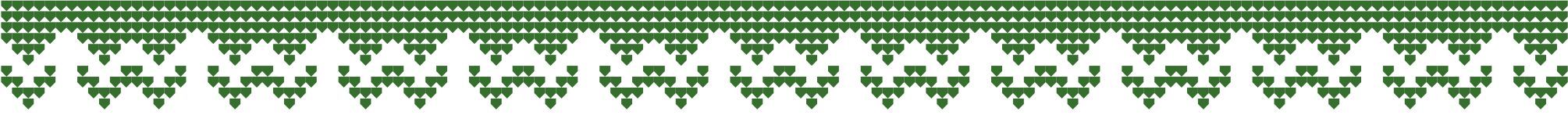 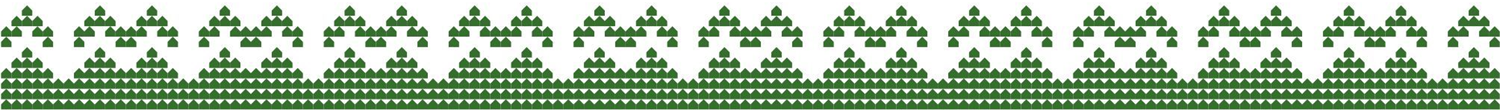 Стратегия национальной безопасности Российской Федерации (Указ Президента Российской Федерации от 2 июля 2021 г. № 400).
Основы государственной политики по сохранению и укреплению традиционных российских духовно-нравственных ценностей (Указ Президента Российской Федерации от 9 ноября 2022 г. № 809).
Концепция развития дополнительного образования детей до 2030 года (распоряжение Правительства Российской Федерации от 31 марта 2022 г. № 678-р).
Стратегия развития воспитания в Российской Федерации на период до 2025 года (распоряжение Правительства Российской Федерации от 29 мая 2015 г. № 996-р). 
Примерная рабочая программа воспитания для общеобразовательных организаций (протокол заседания федерального учебно-методического объединения по общему образованию ФГБНУ «Институт изучения детства, семьи и воспитания Российской академии образования» от 23 июня 2022 г. № 3/22).

Государственная программа Курганской области «Патриотическое воспитание граждан, допризывная подготовка молодёжи и развитие добровольчества (волонтерства)» (постановление Правительства Курганской области от 8 апреля 2021 г. № 80).
 Региональный стандарт (организационно-методические мероприятия) гражданского и патриотического воспитания детей и молодежи в образовательных организациях, находящихся на территории Курганской области (приказ Департамента образования и науки Курганской области от 9 сентября 2022 г. № 886).
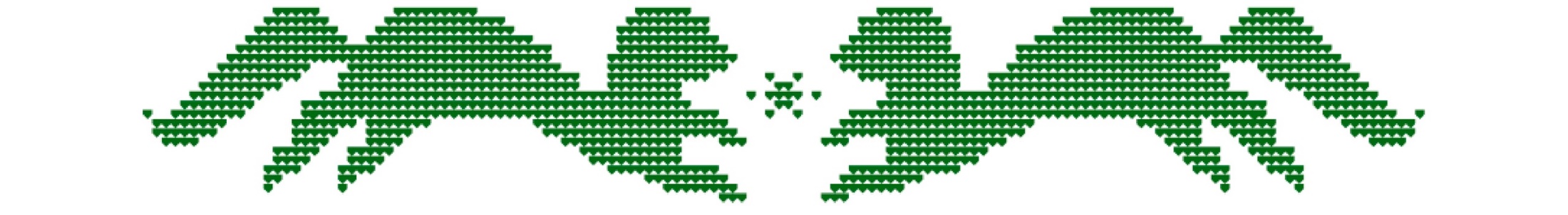 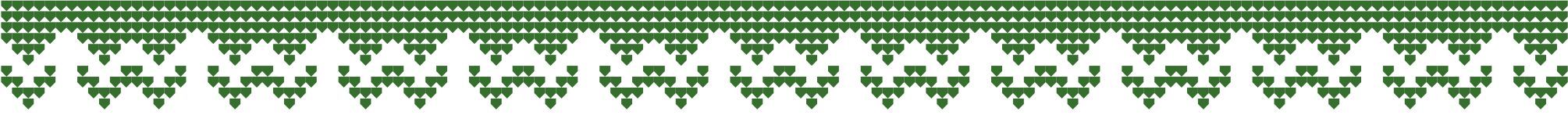 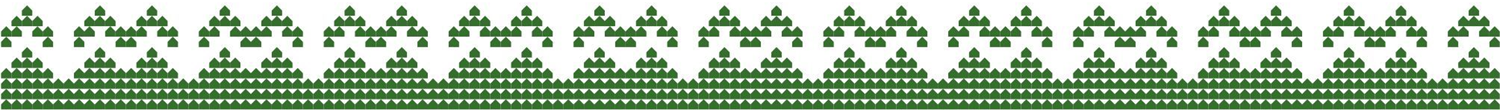 Детский выставочный зал
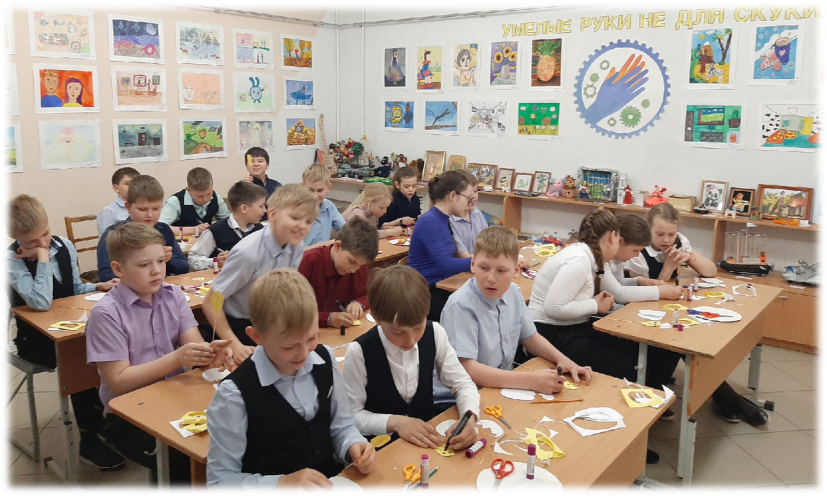 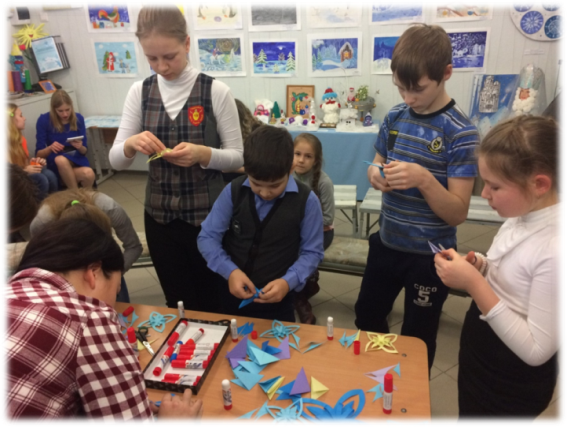 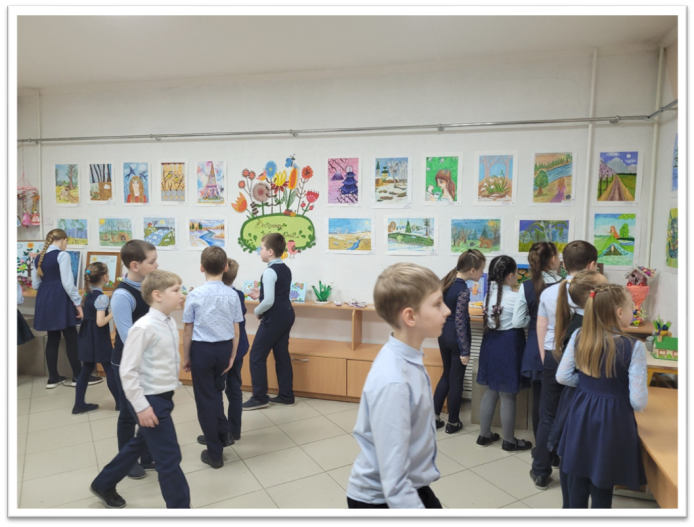 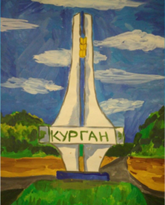 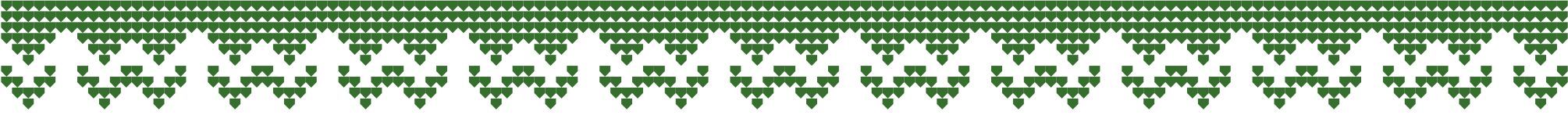 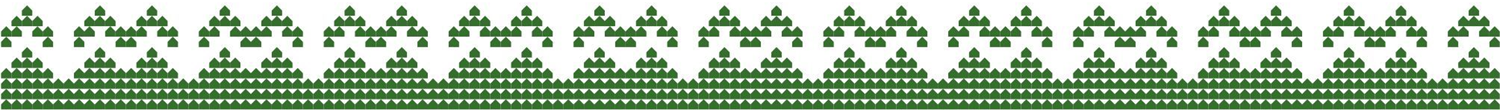 Проект «Зауральский край родной»
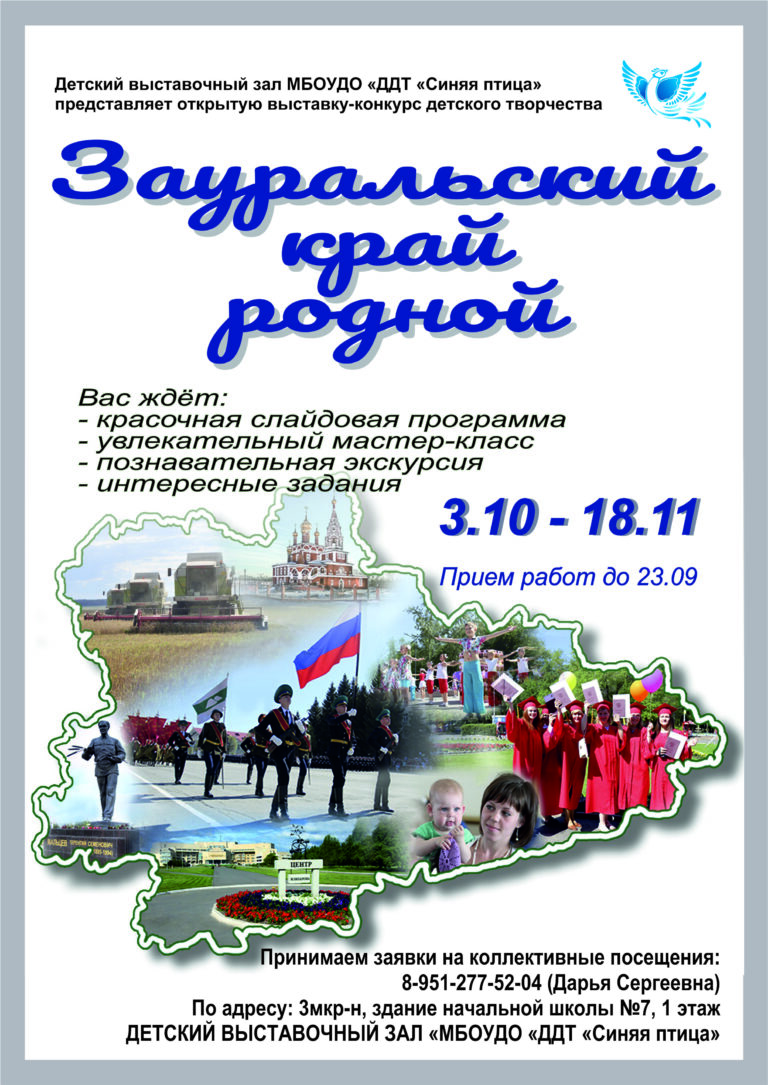 Веб-мероприятие
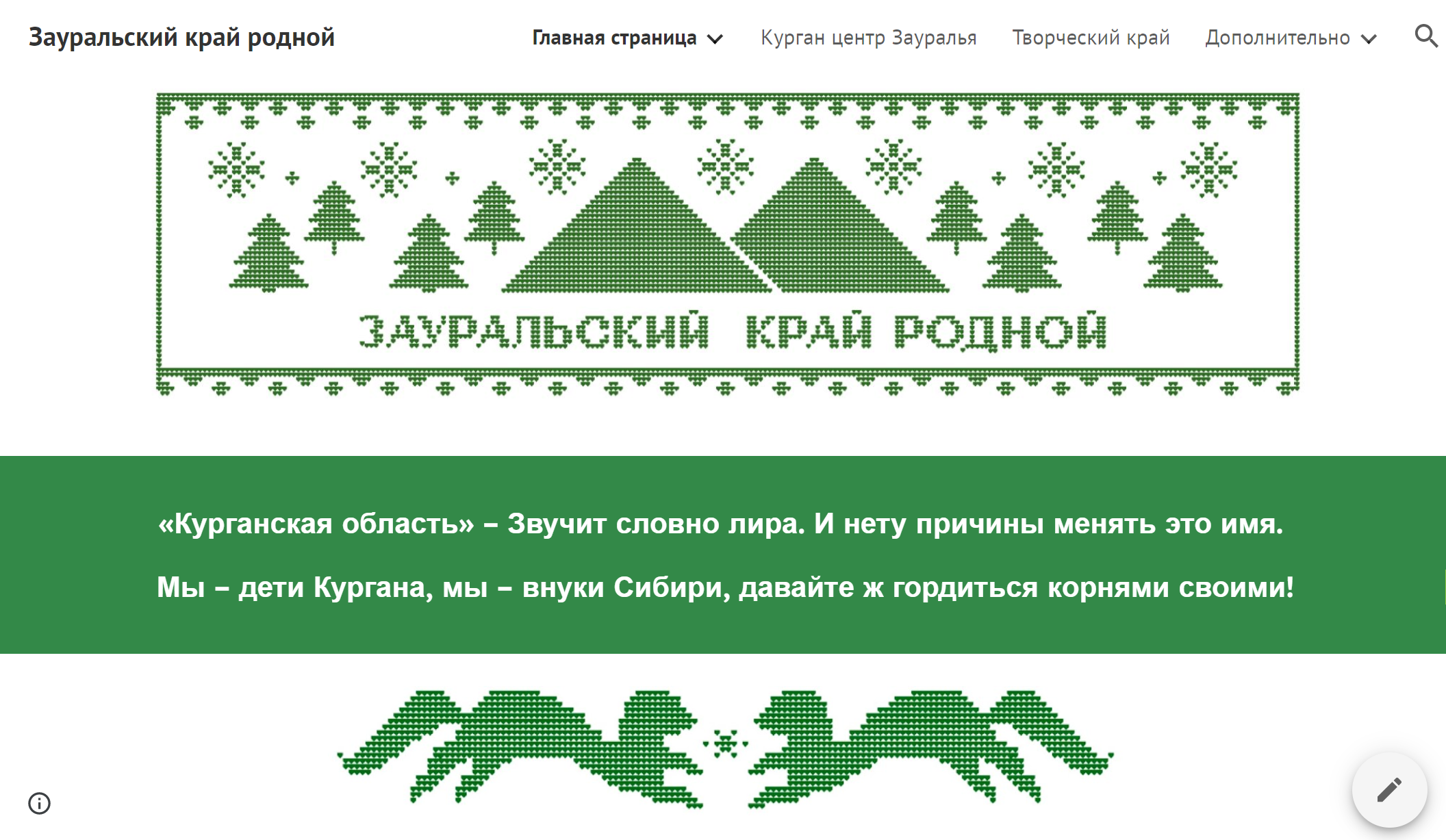 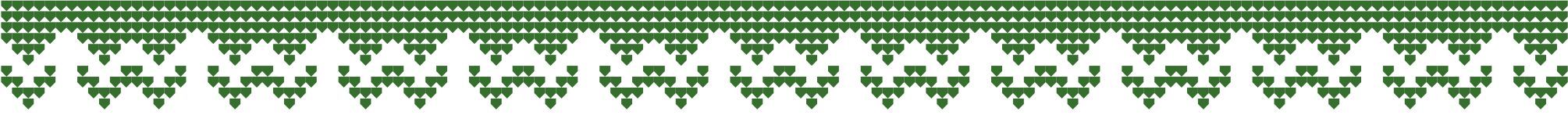 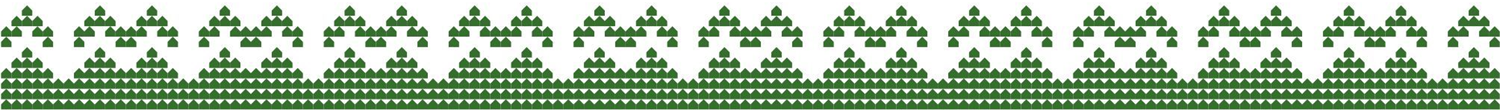 Проект «Зауральский край родной»
посетили выставку 234 человека
заинтересовались веб-мероприятием около 900 человек
представили на выставку свои творческие работы 120 учащихся
из учреждений дополнительного образования: «ДДТ «Синяя птица», ДДТ «Радуга», «Центр «Мостовик», общеобразовательных школ № 7,  №56 и гимназии №19.
представили презентации по итогам участия в веб-мероприятии 35 ребят.
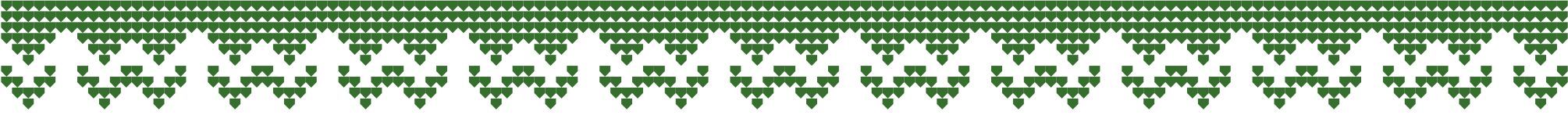 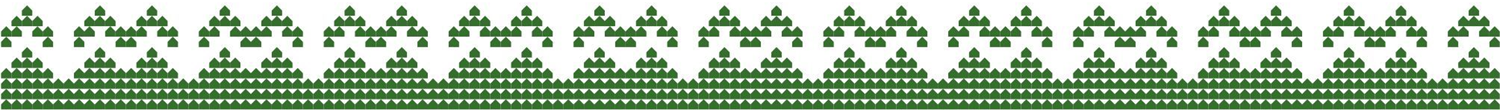 Проект «Зауральский край родной»
Цель: Воспитание любви к малой родине через поисково-творческую деятельность по изучению истории, природы и достопримечательностей родного края.
Задачи:
содействовать развитию интереса к изучению истории, природы и достопримечательностей родного края
создать условия для поисково-творческой деятельности детей и взрослых
способствовать формированию гражданской идентичности
 осуществить публичное представление итоговых работ в форме виртуальной выставки
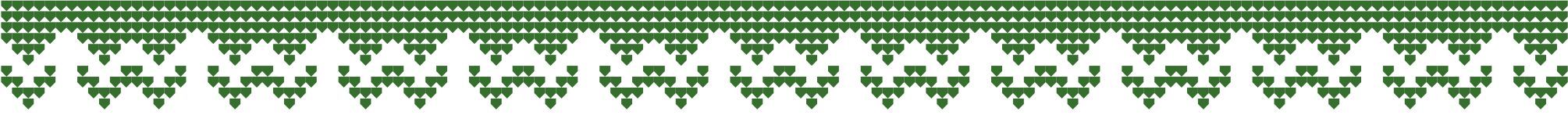 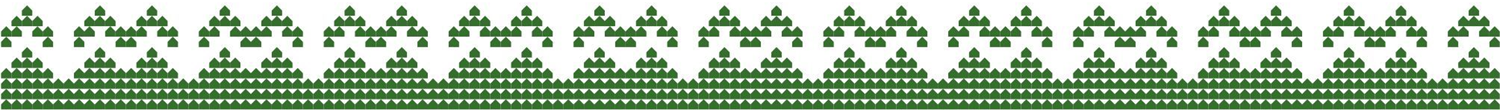 Веб-мероприятие «Зауральский край родной»
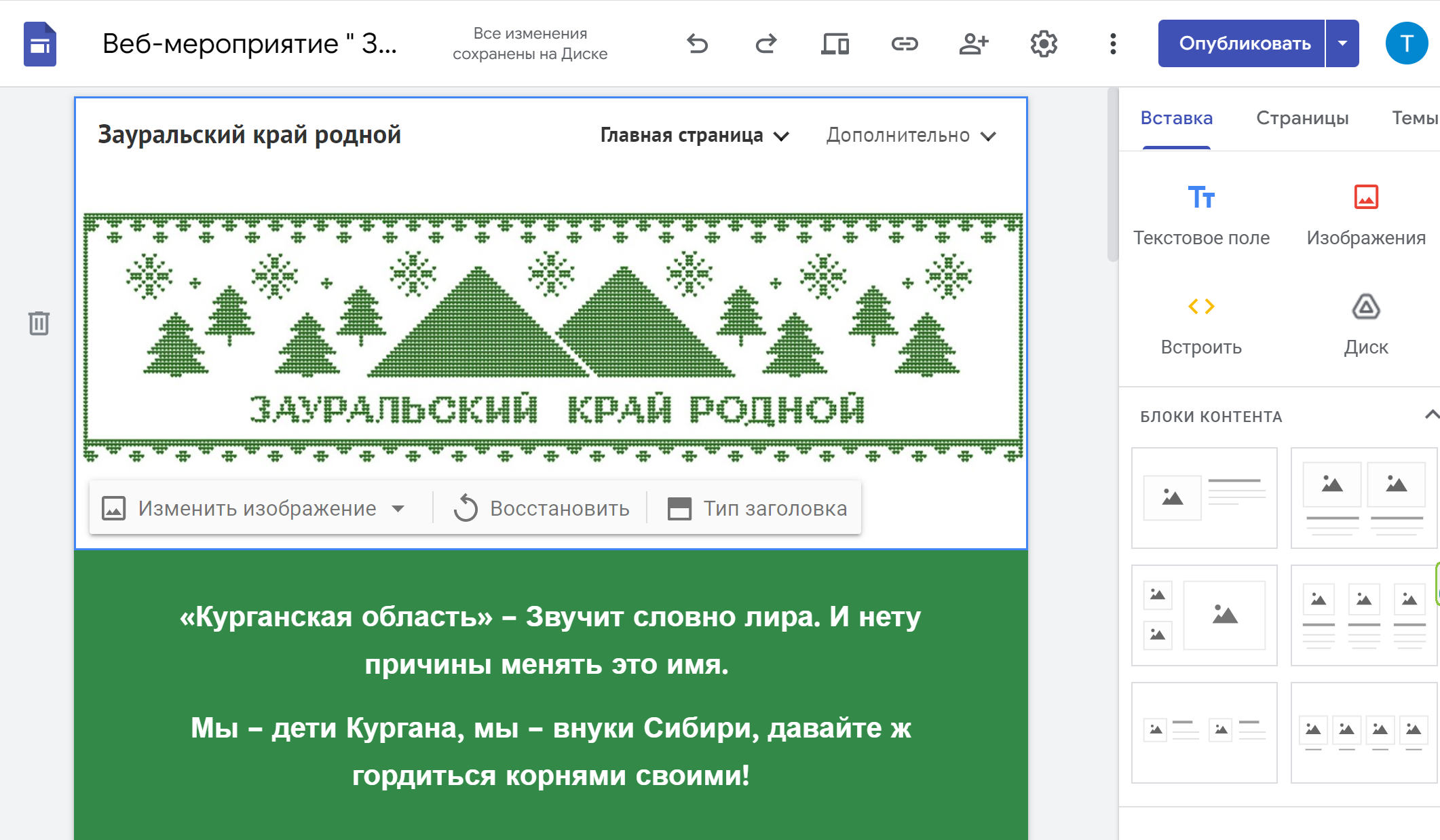 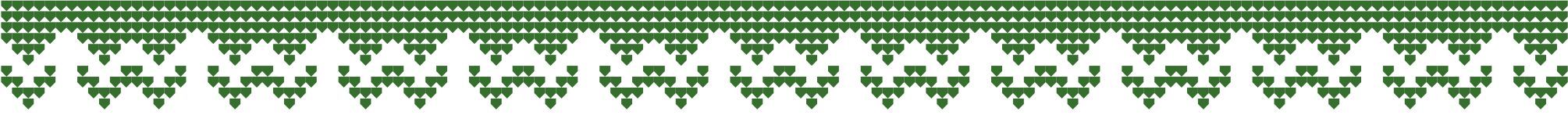 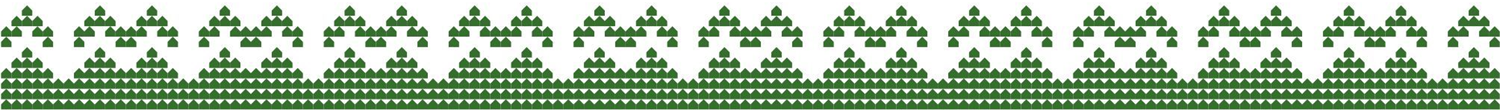 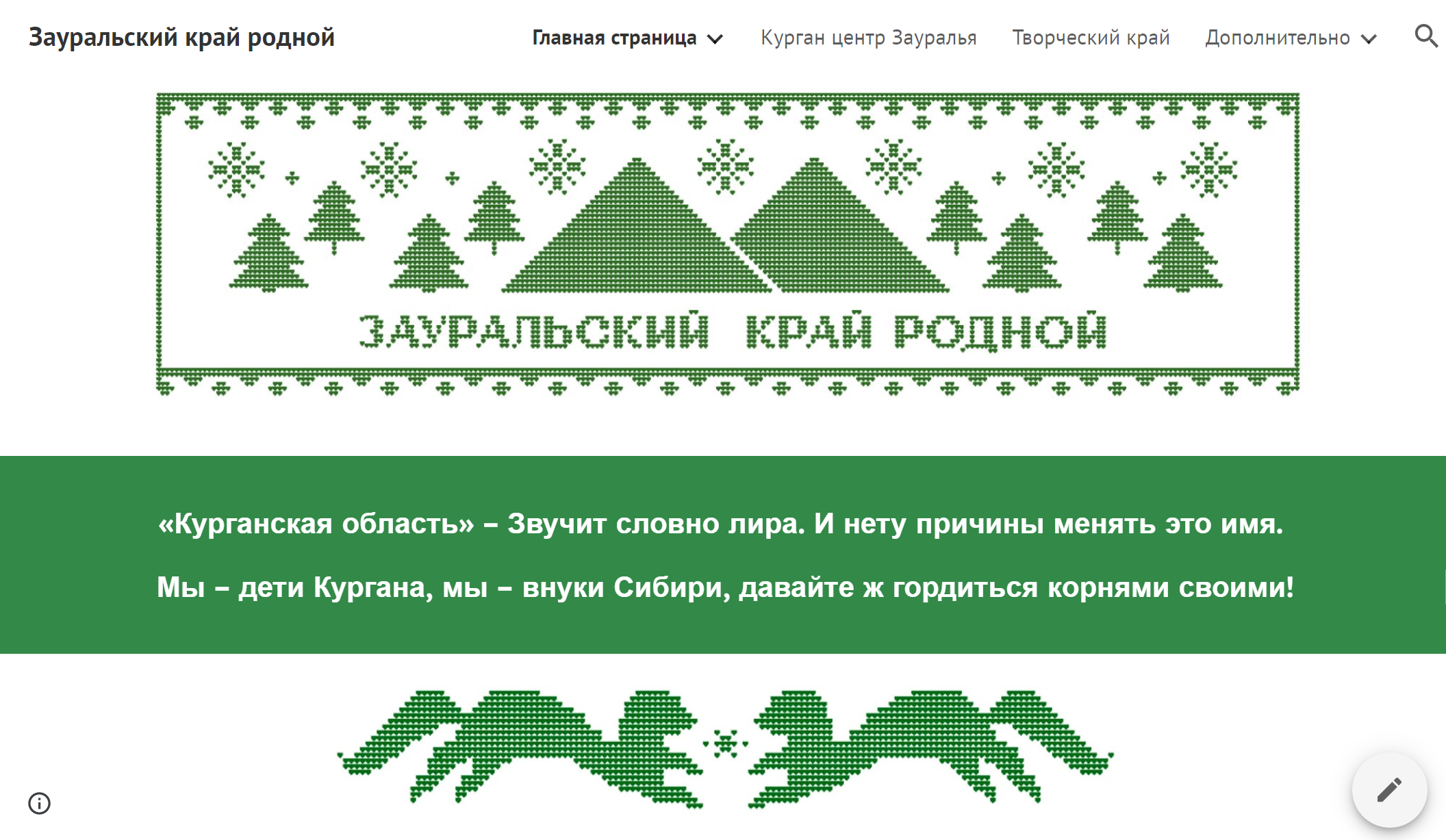 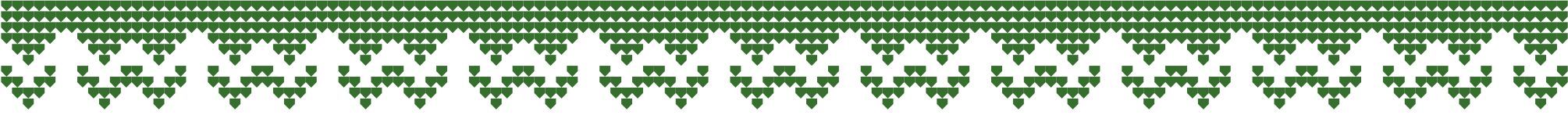 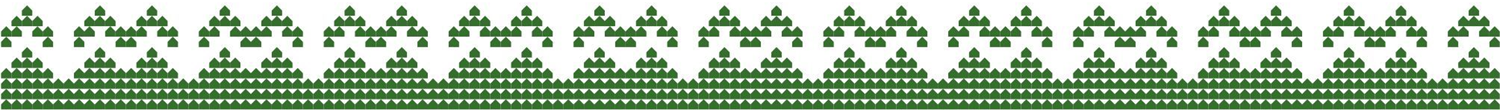 Веб-мероприятие «Зауральский край родной»
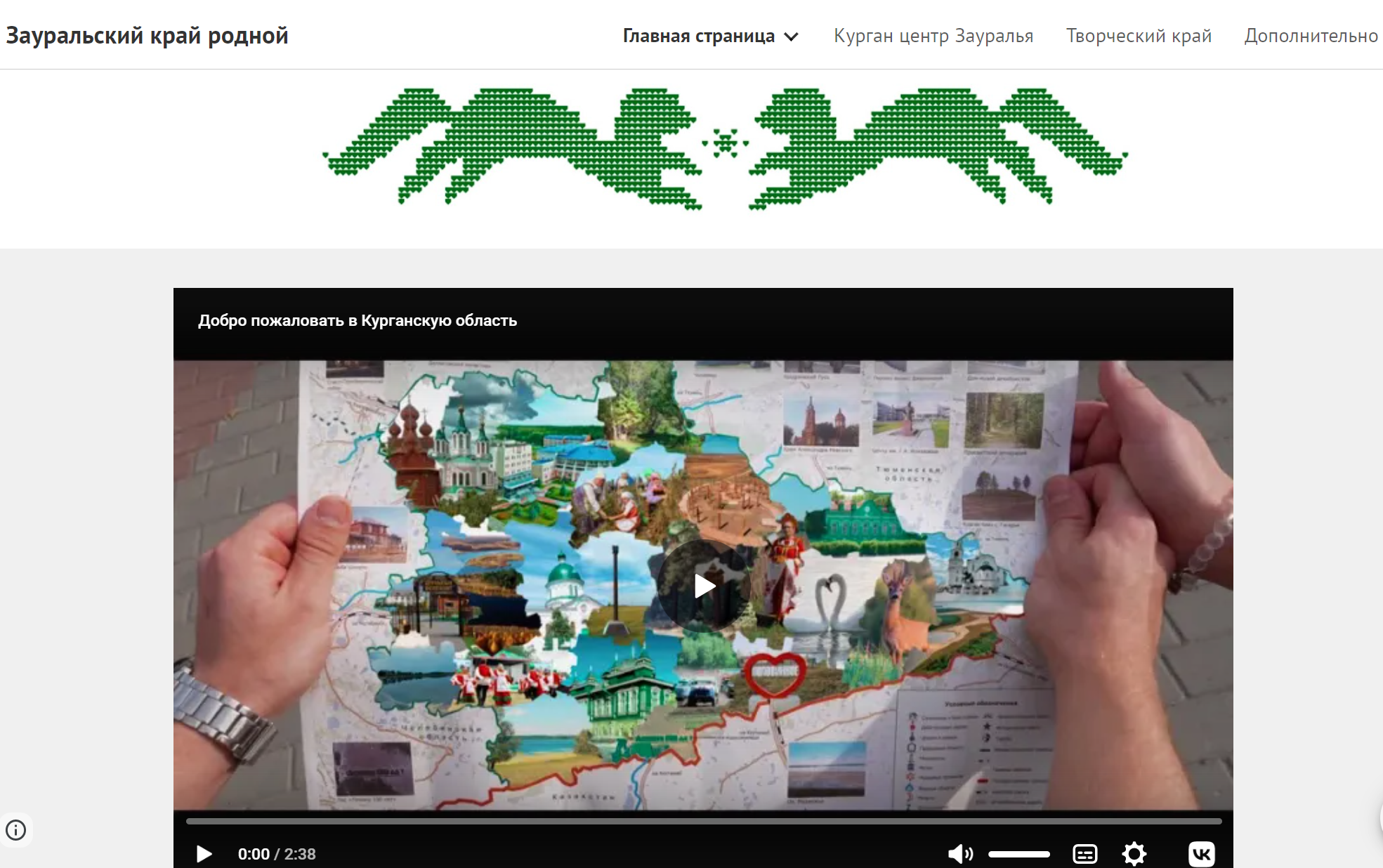 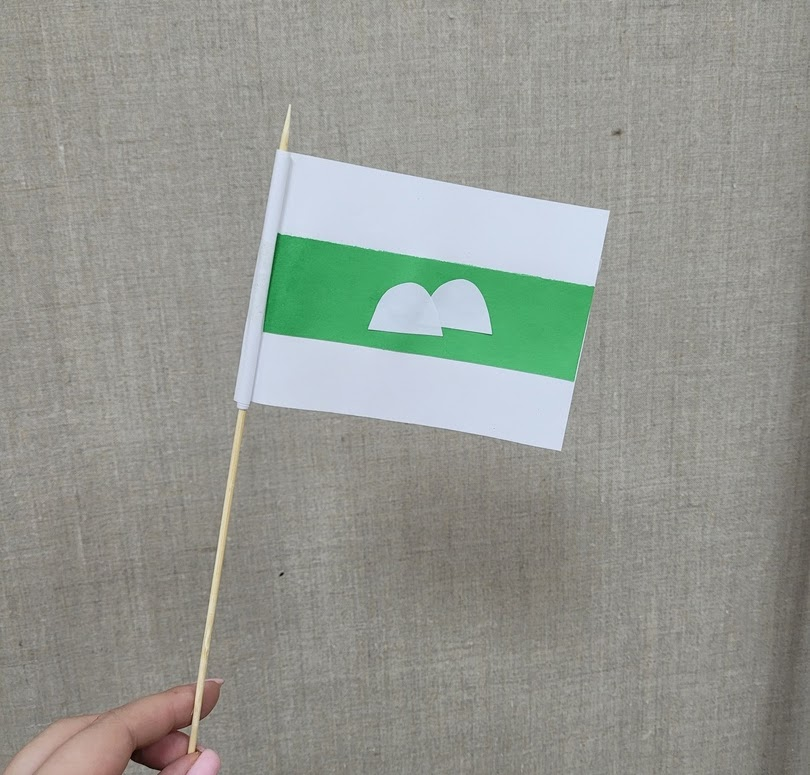 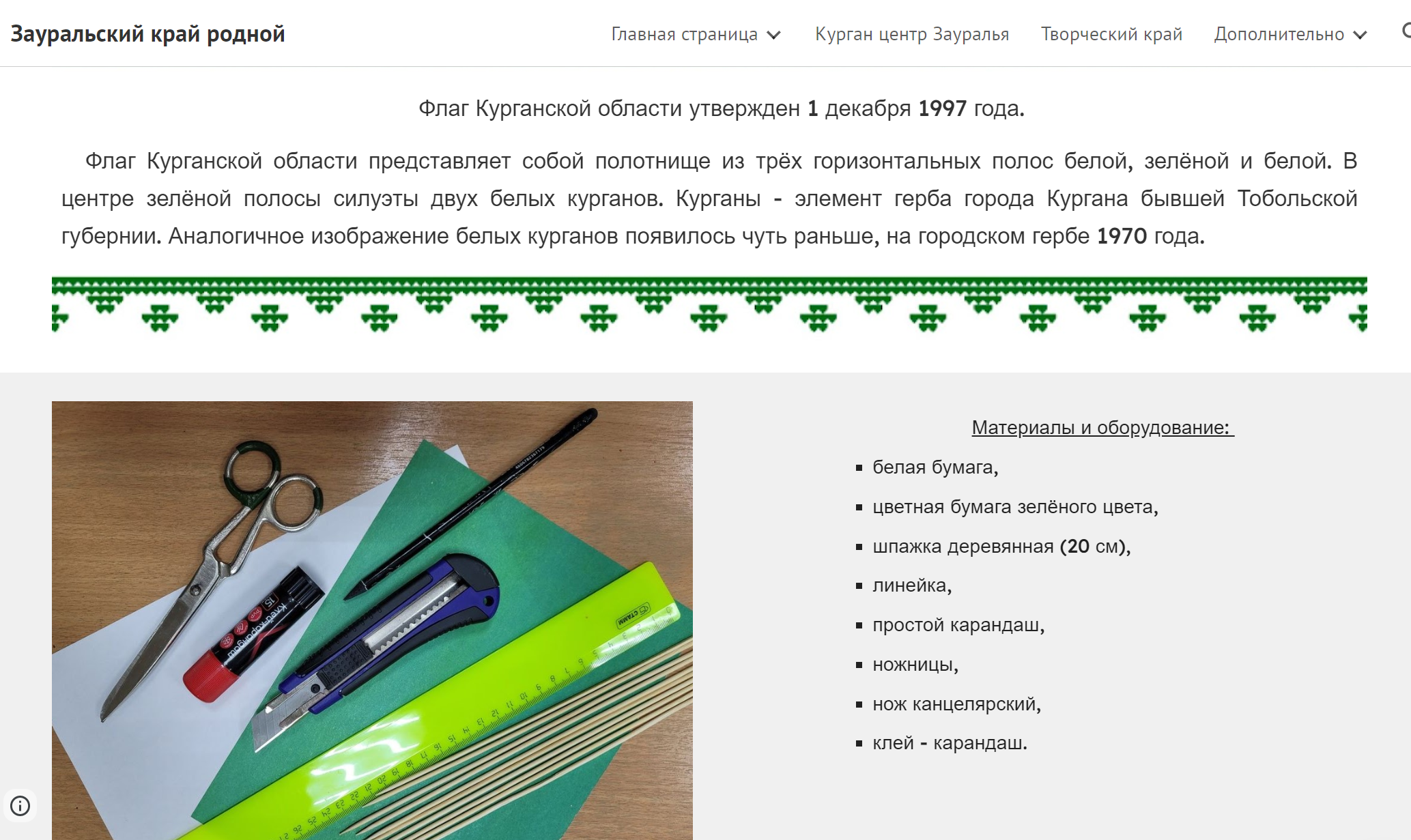 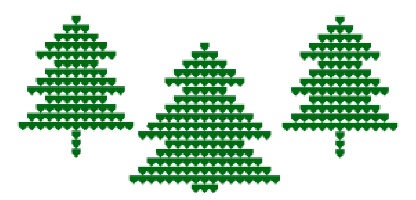 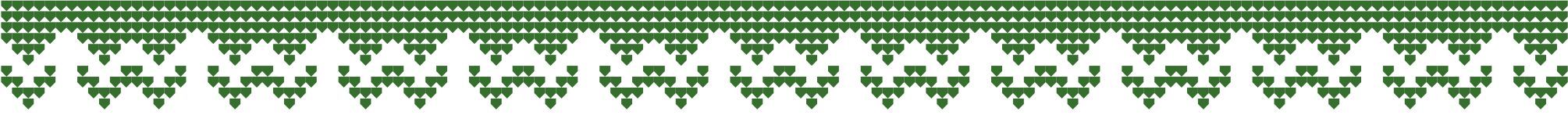 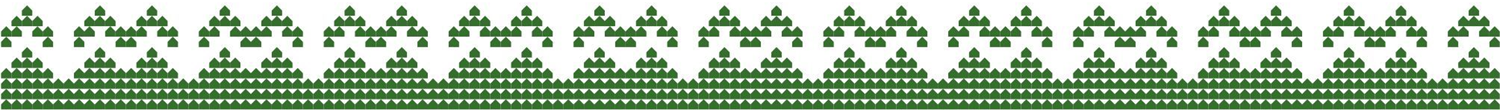 Курган – центр Зауралья
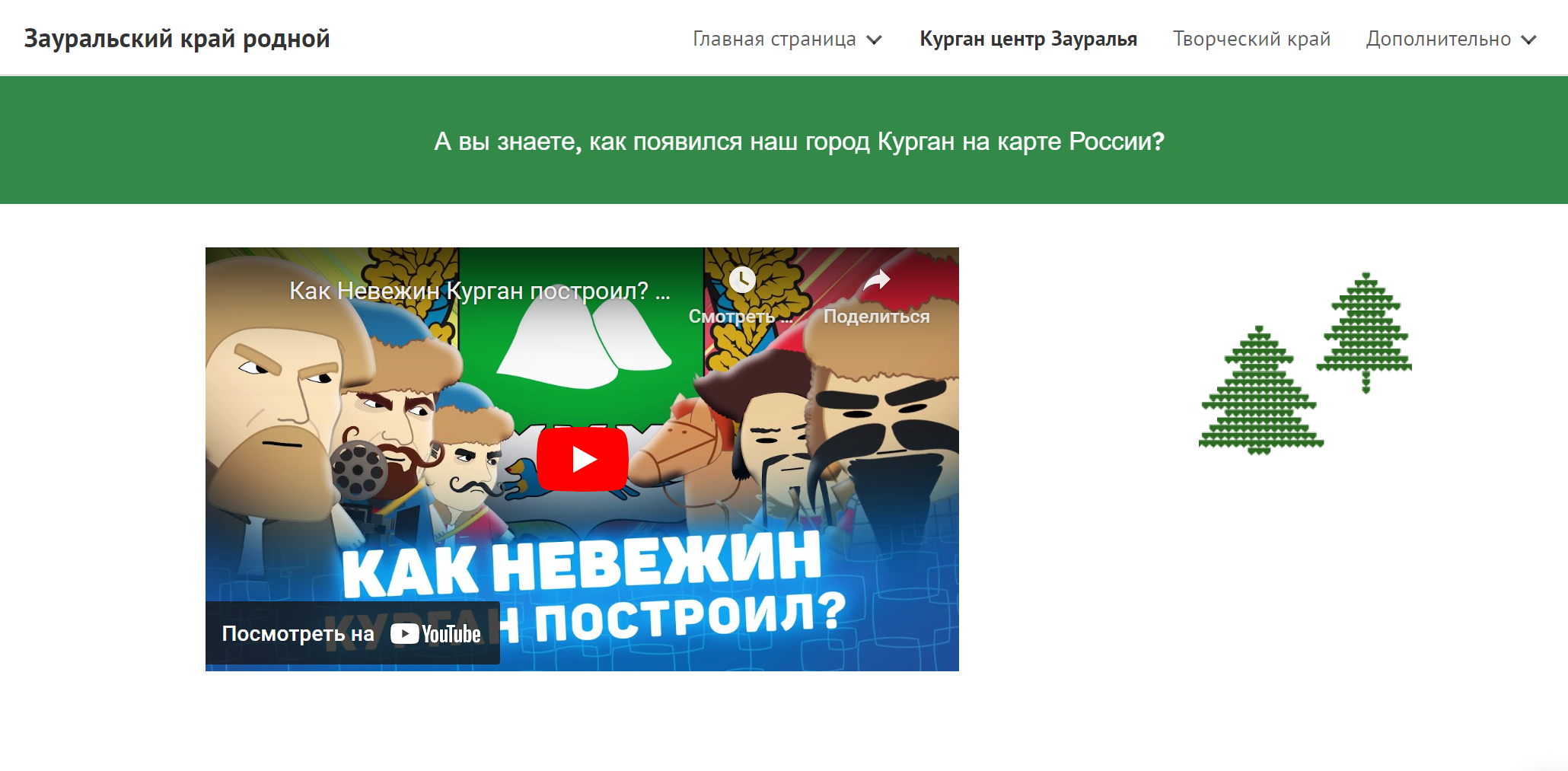 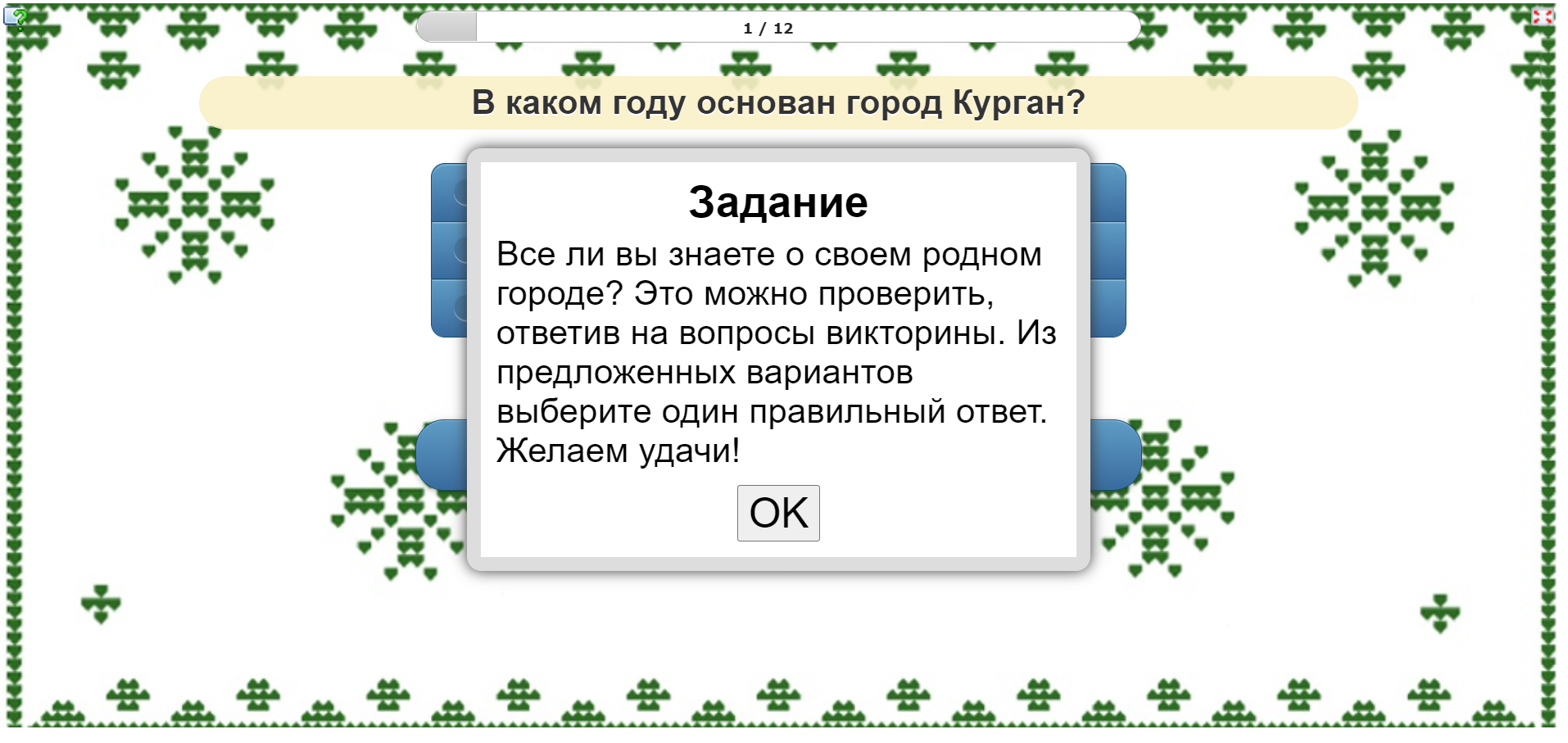 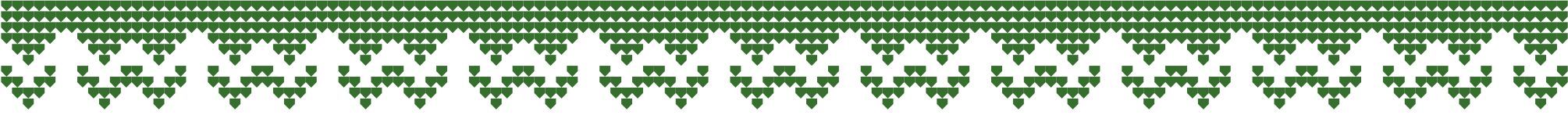 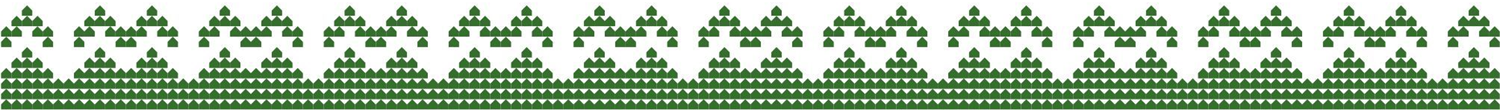 Творческий край
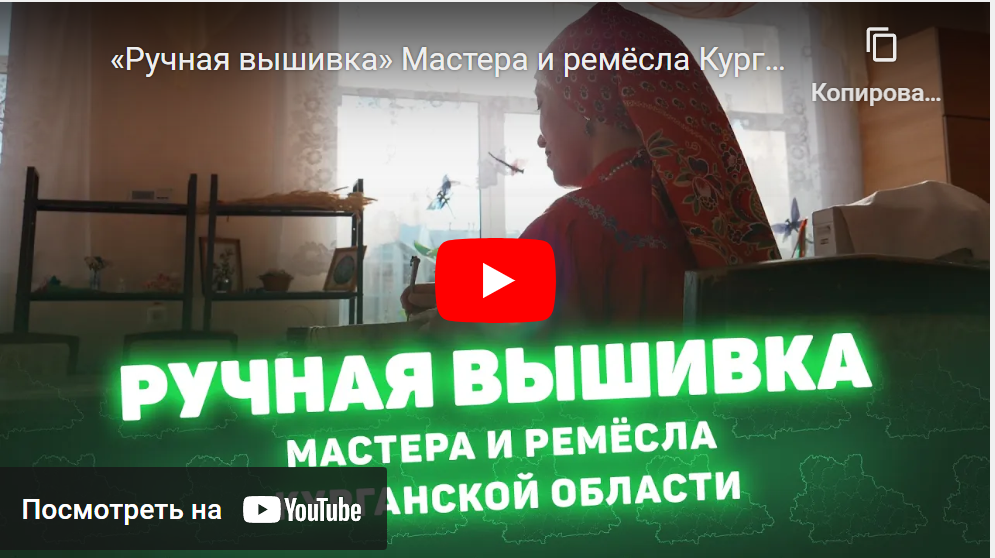 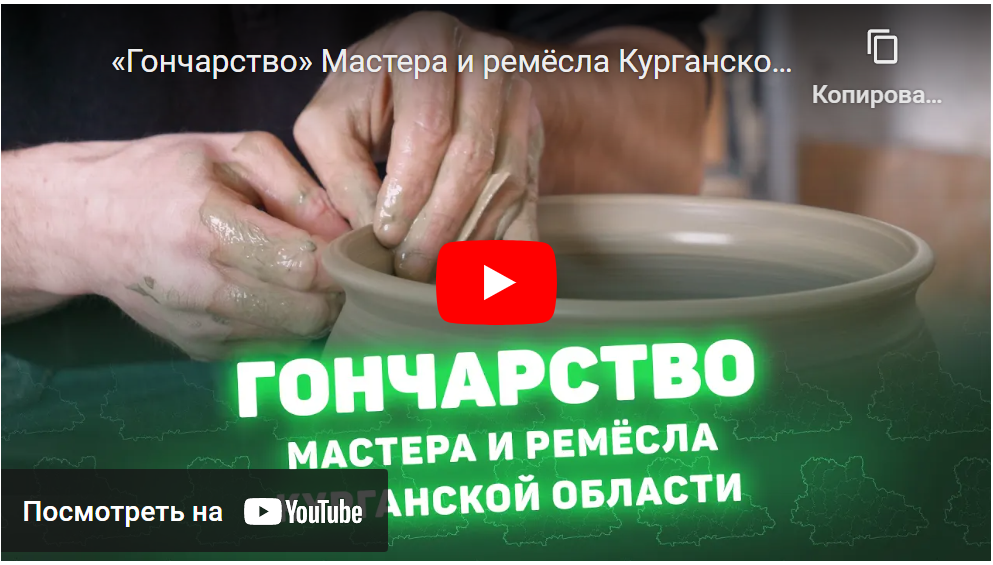 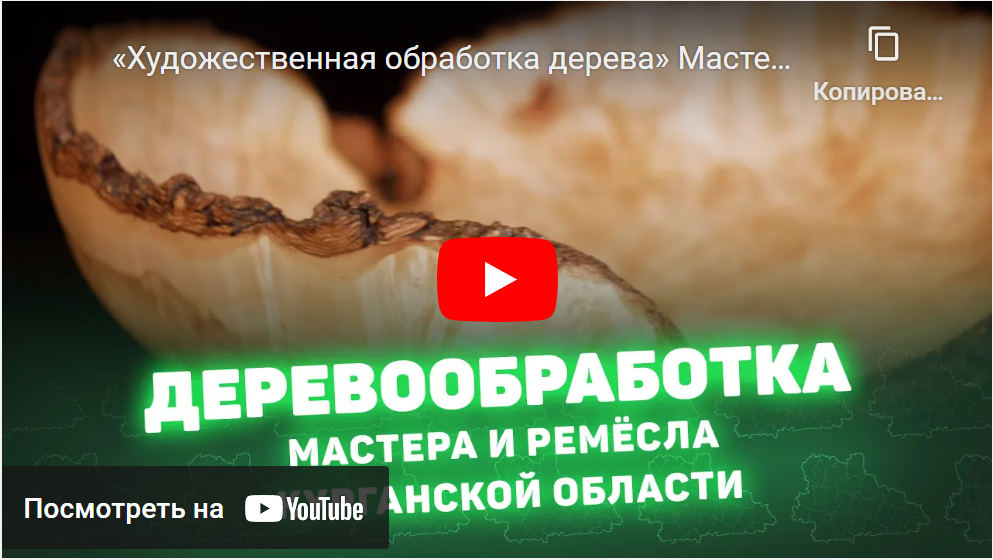 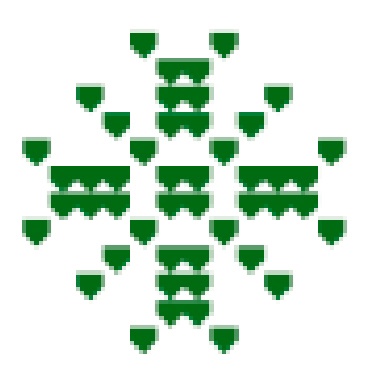 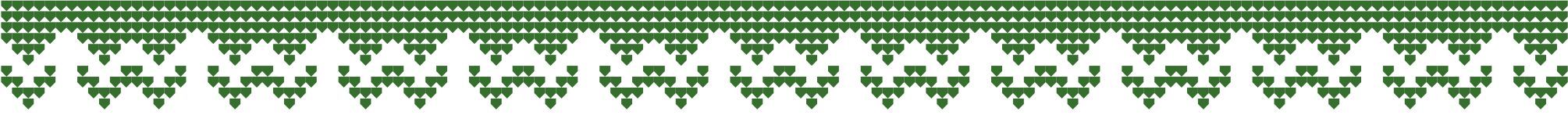 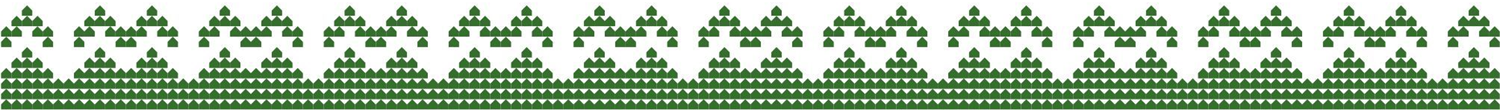 Педагоги-мастера ДДТ «Синяя птица»
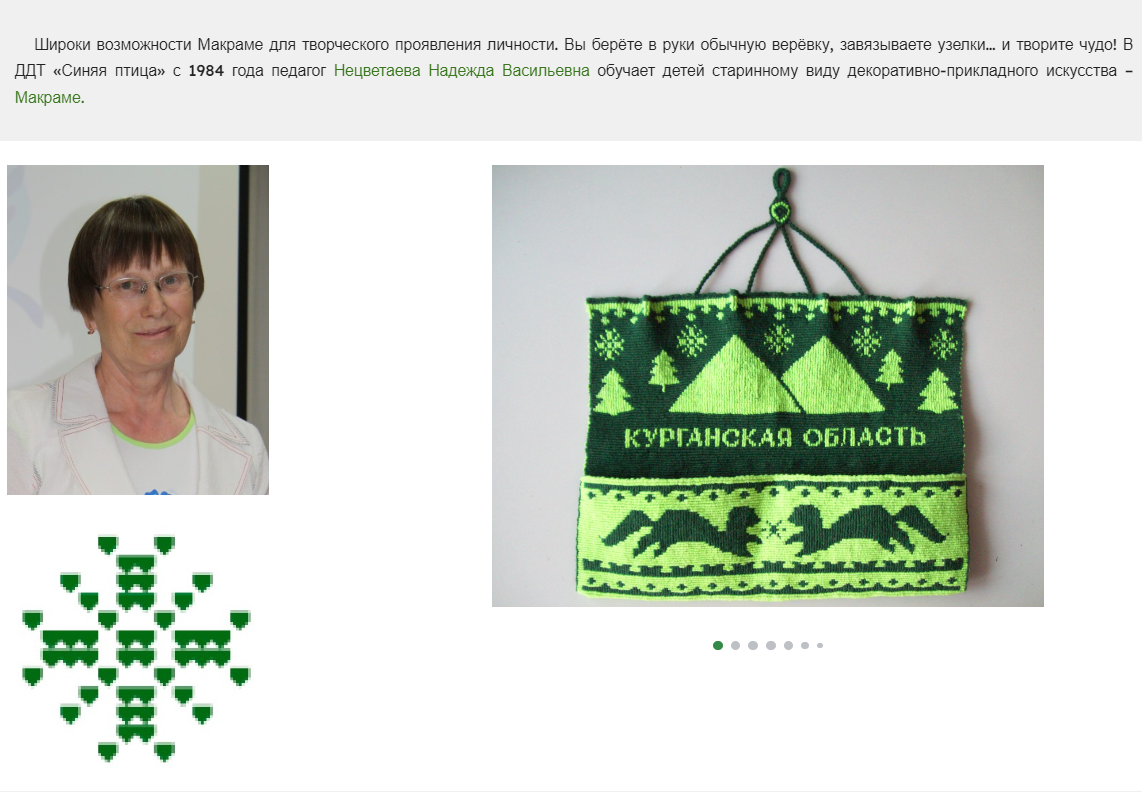 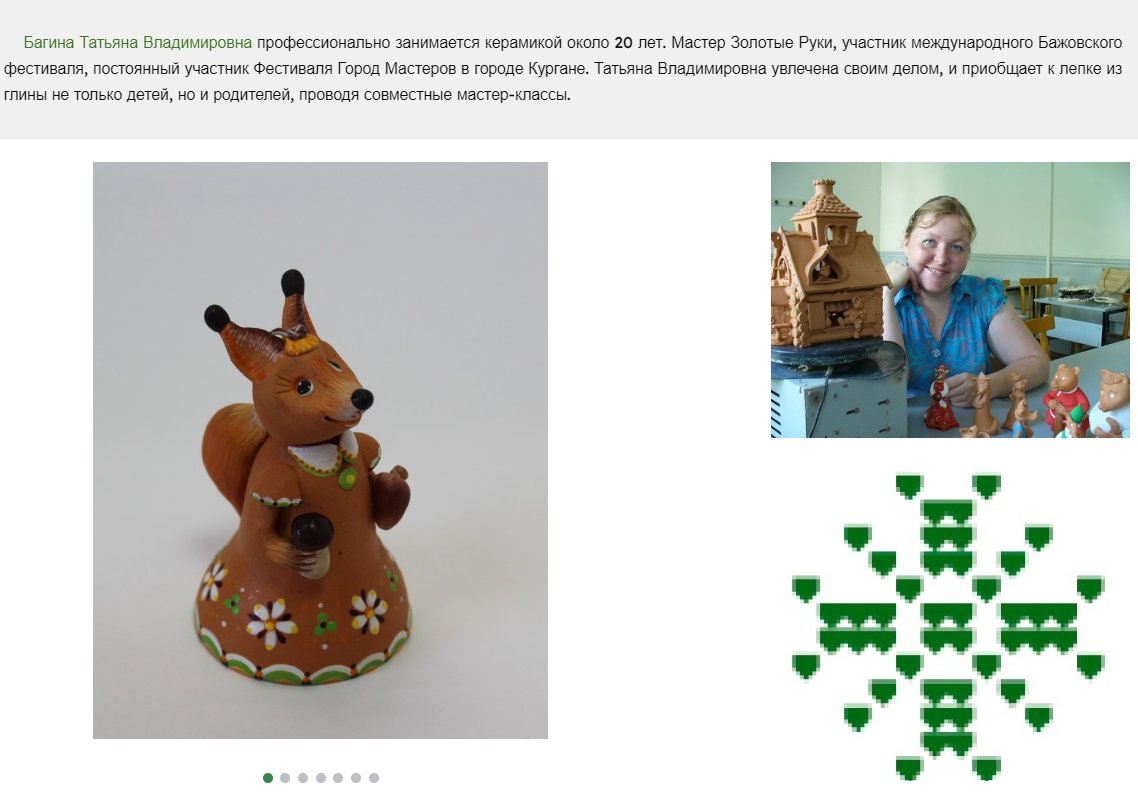 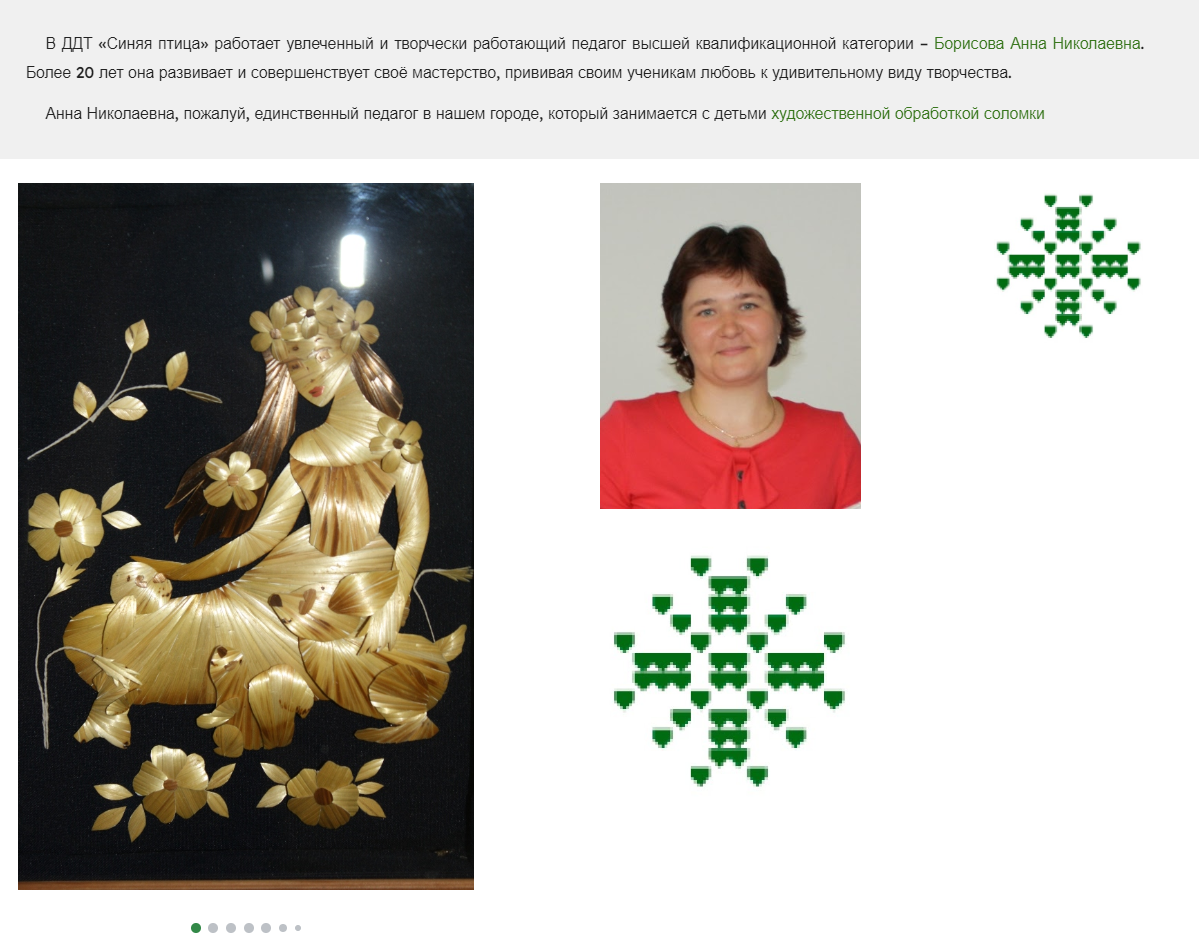 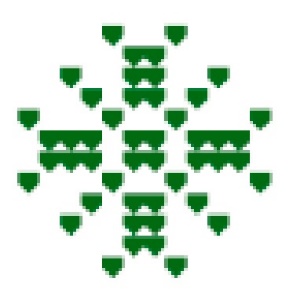 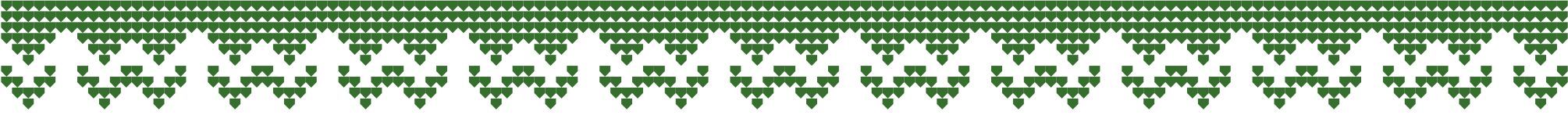 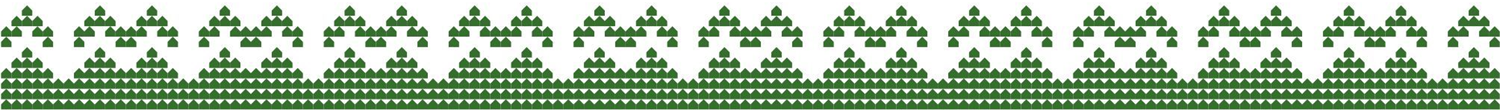 Народы Зауралья
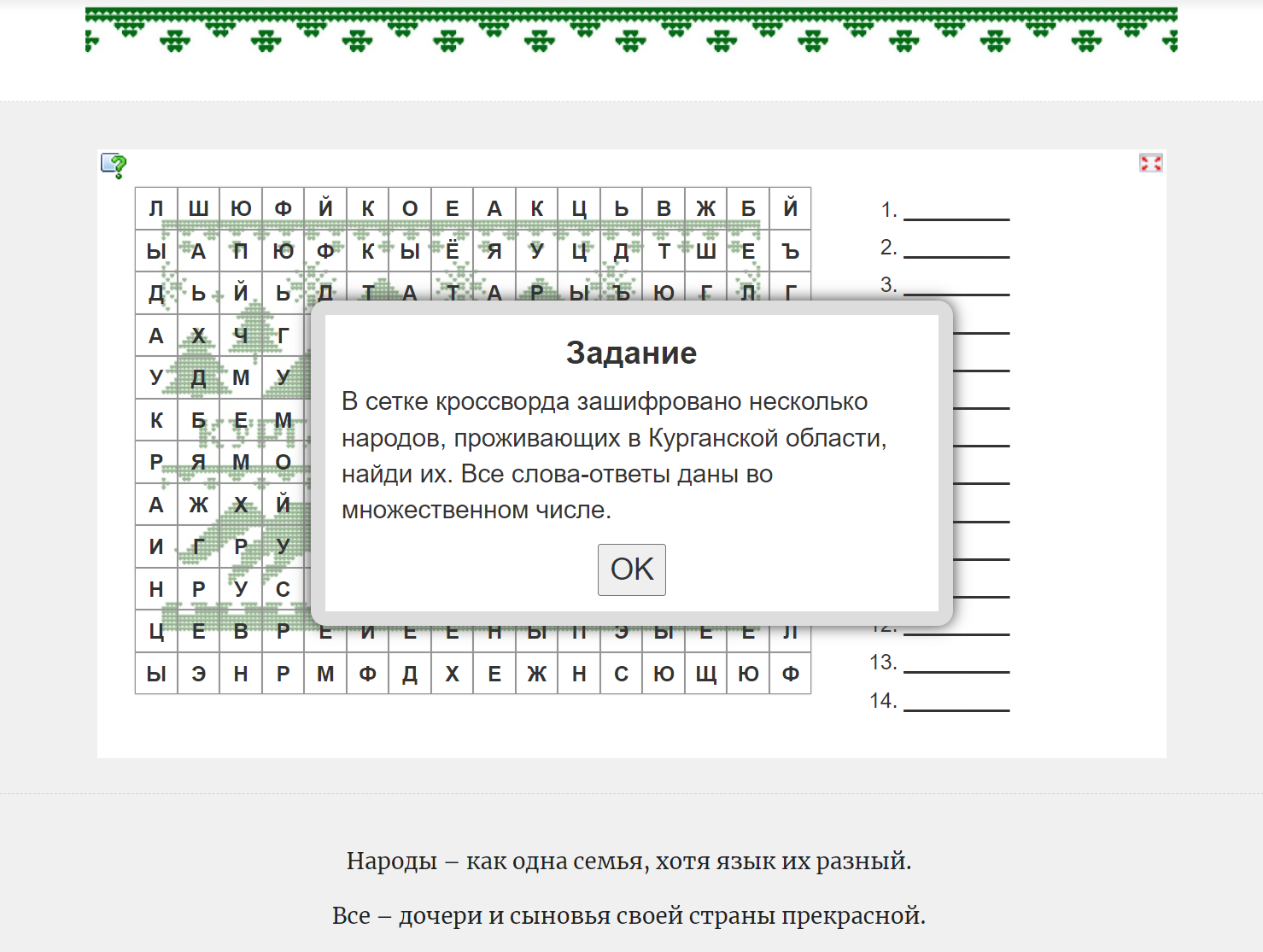 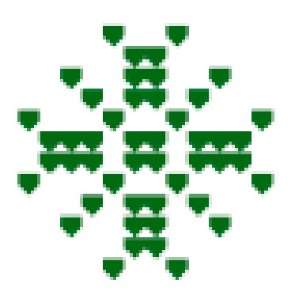 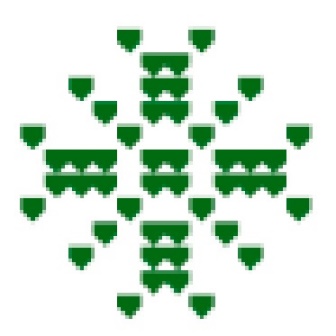 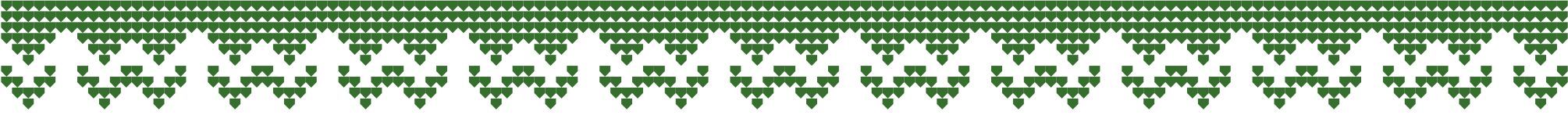 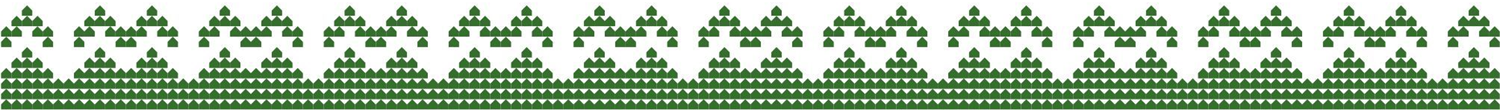 Животный и растительный мир
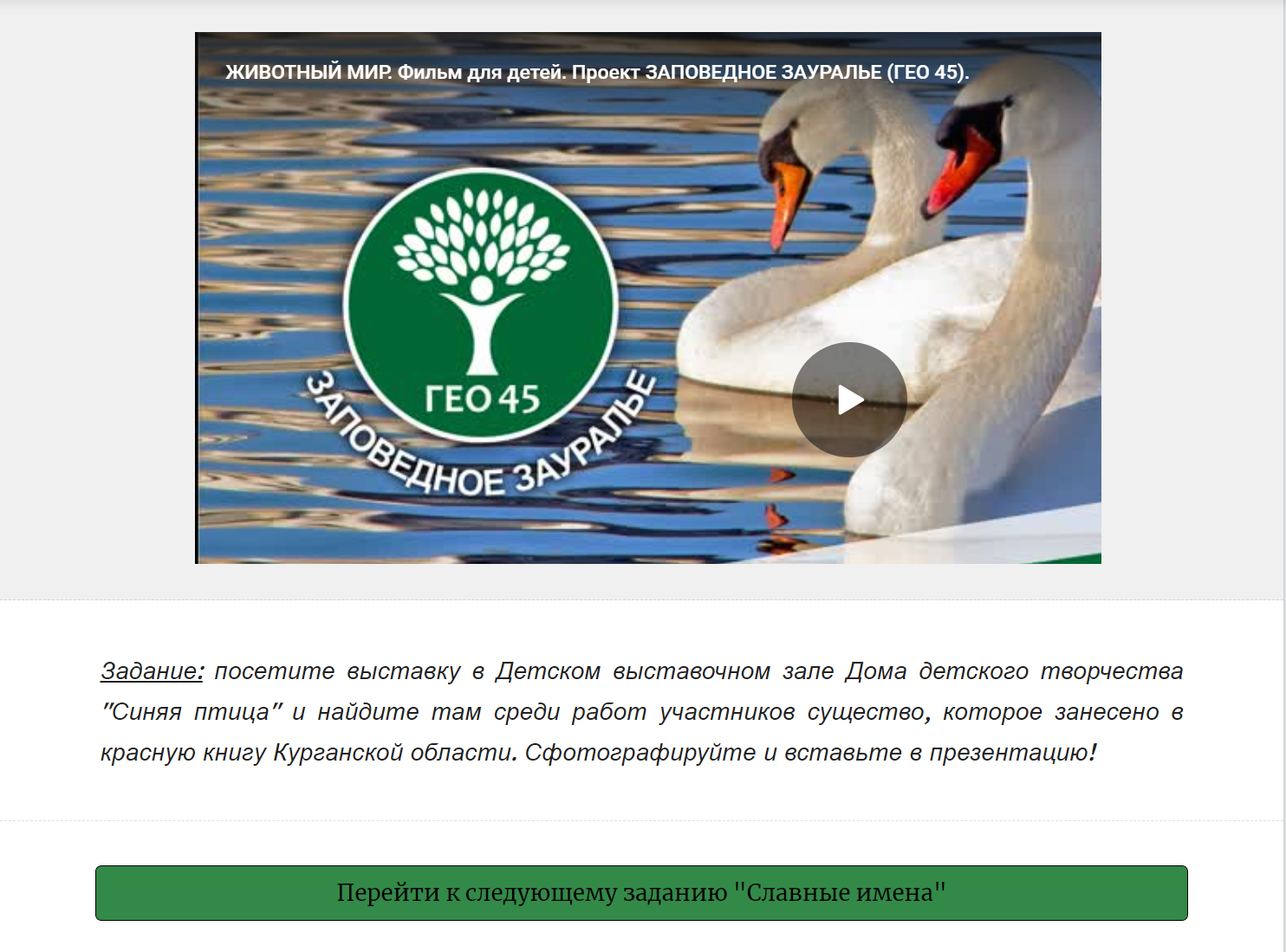 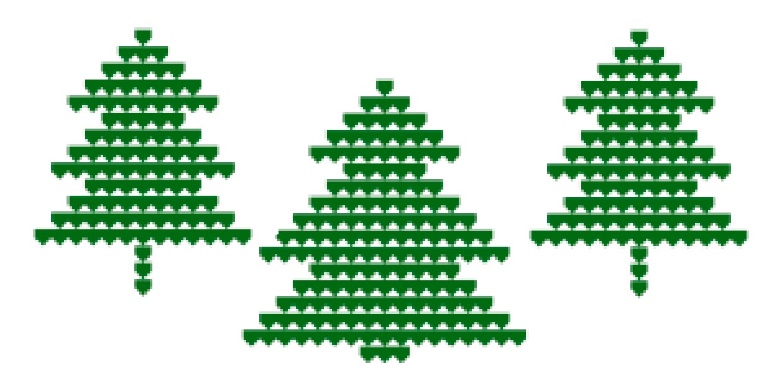 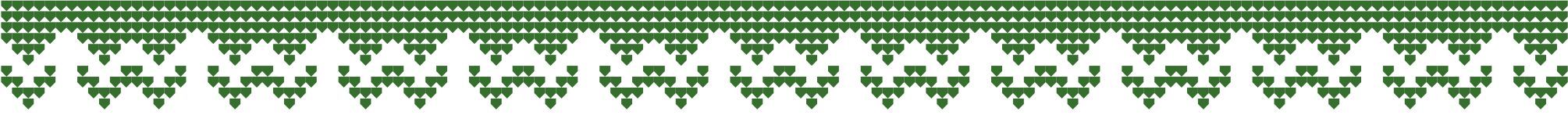 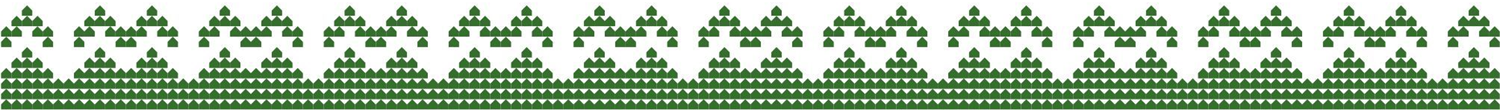 Славные имена
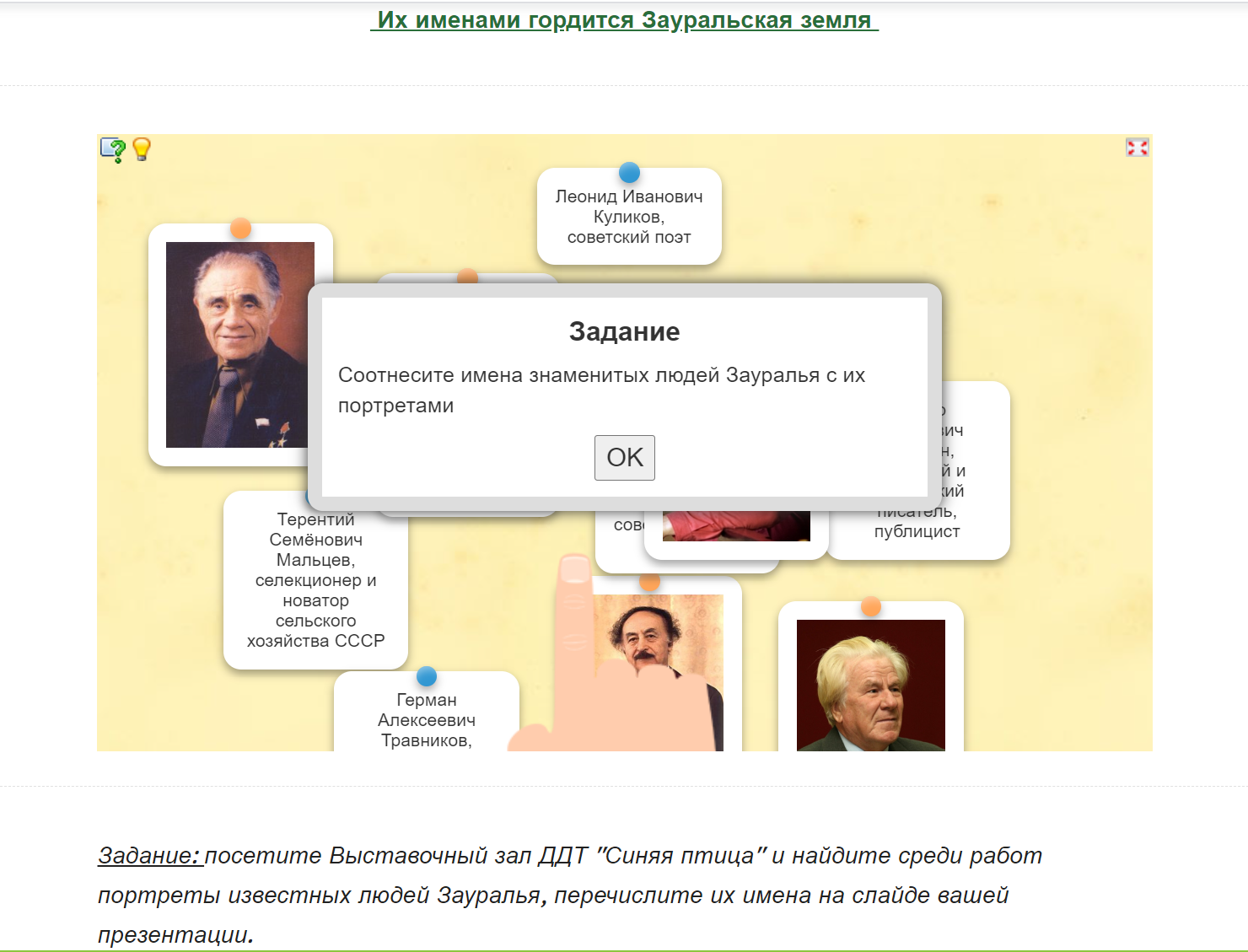 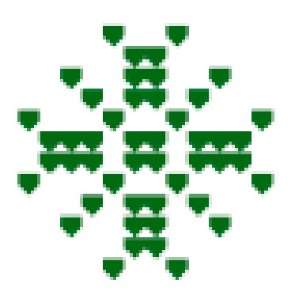 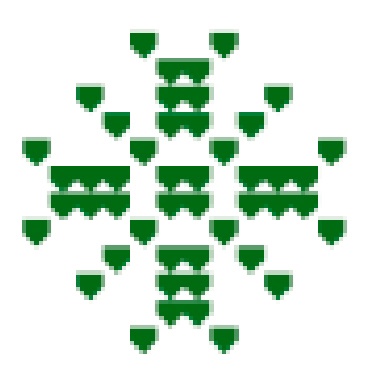 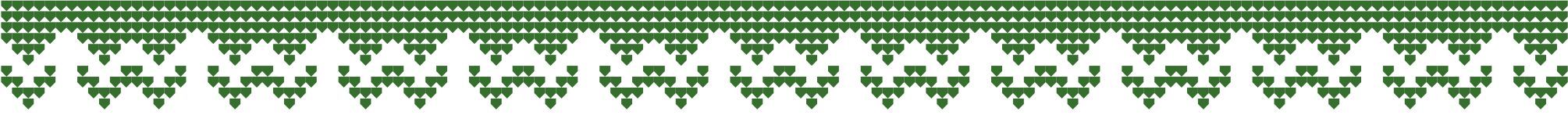 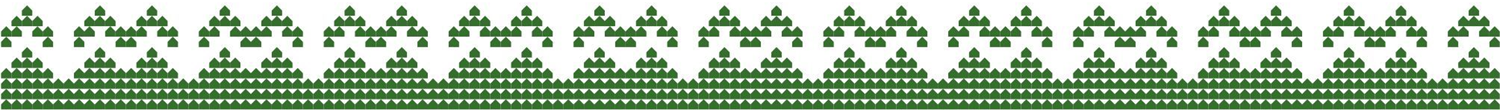 Знаем и любим
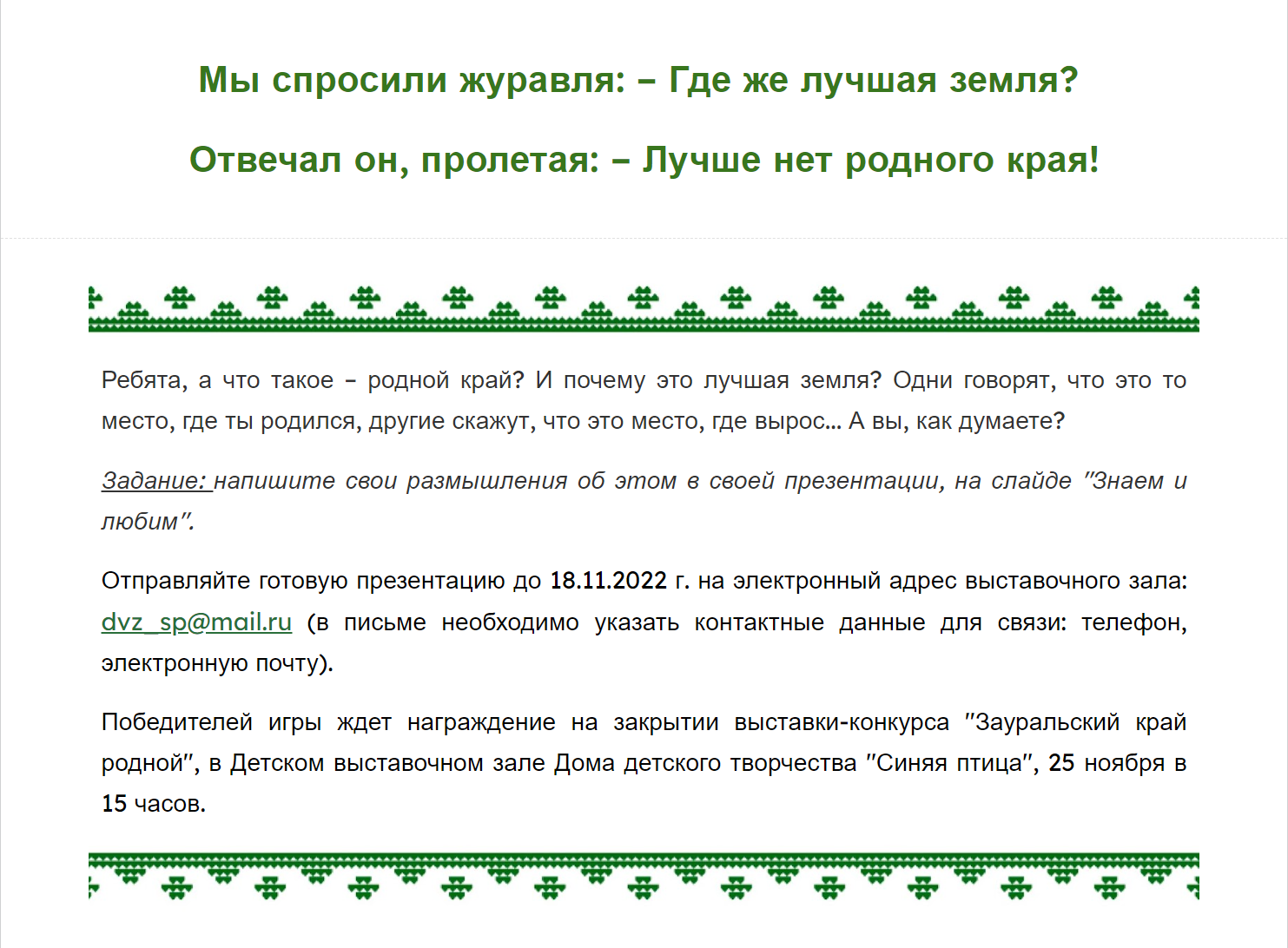 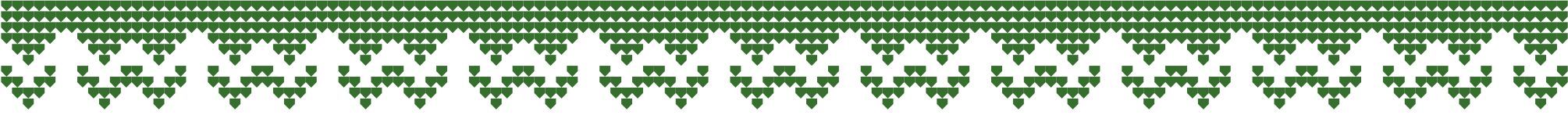 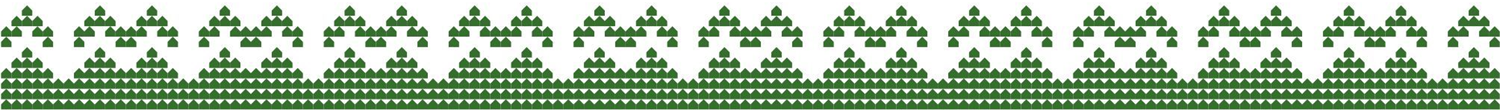 Творческая работа учащихся объединения «Изобретатель»
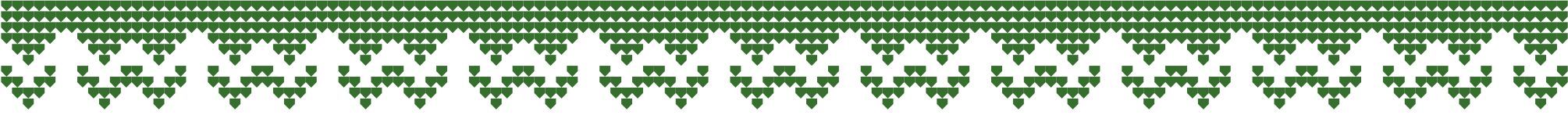 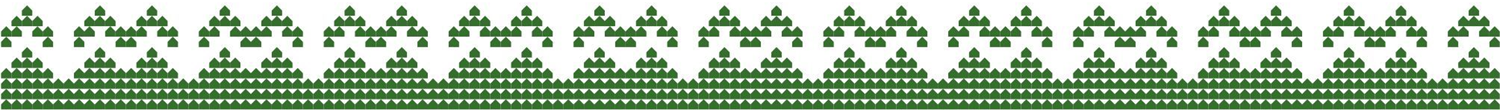 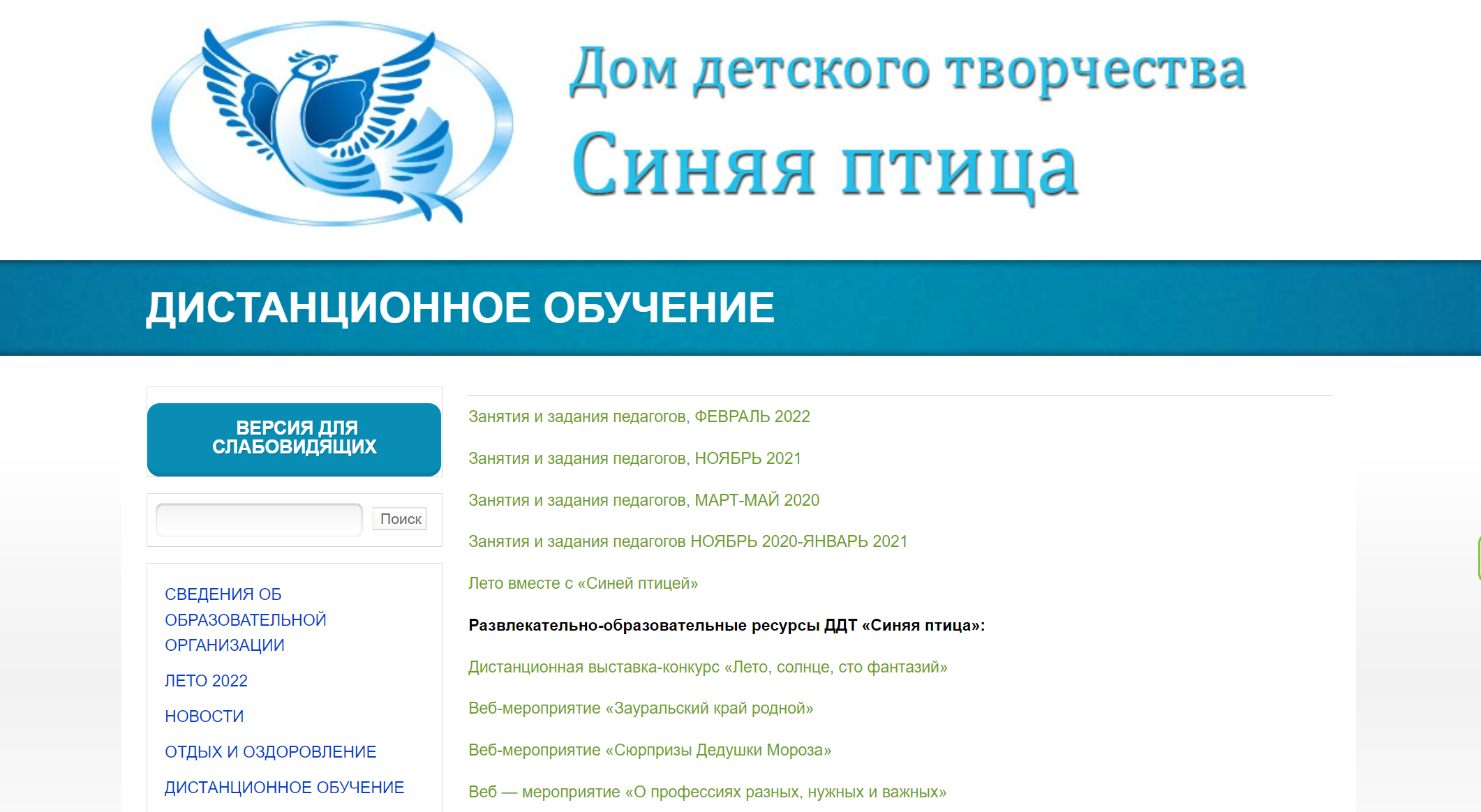 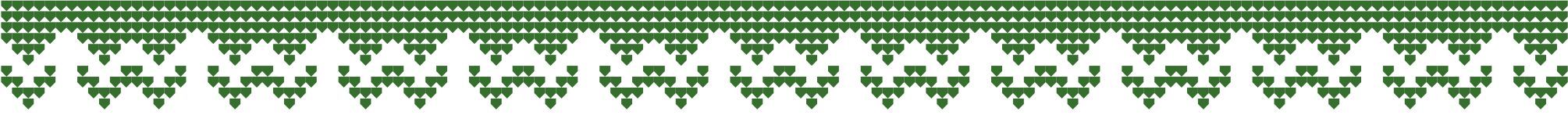 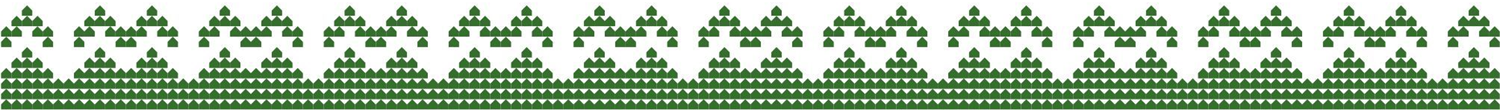 «Большой патриотизм 
начинается с любви к малому- 
- к месту, где ты живёшь»
Л.М.Леонов
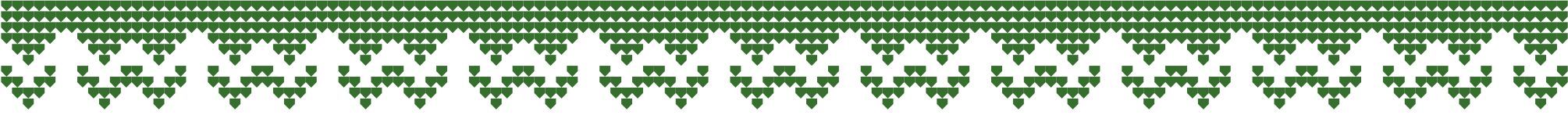